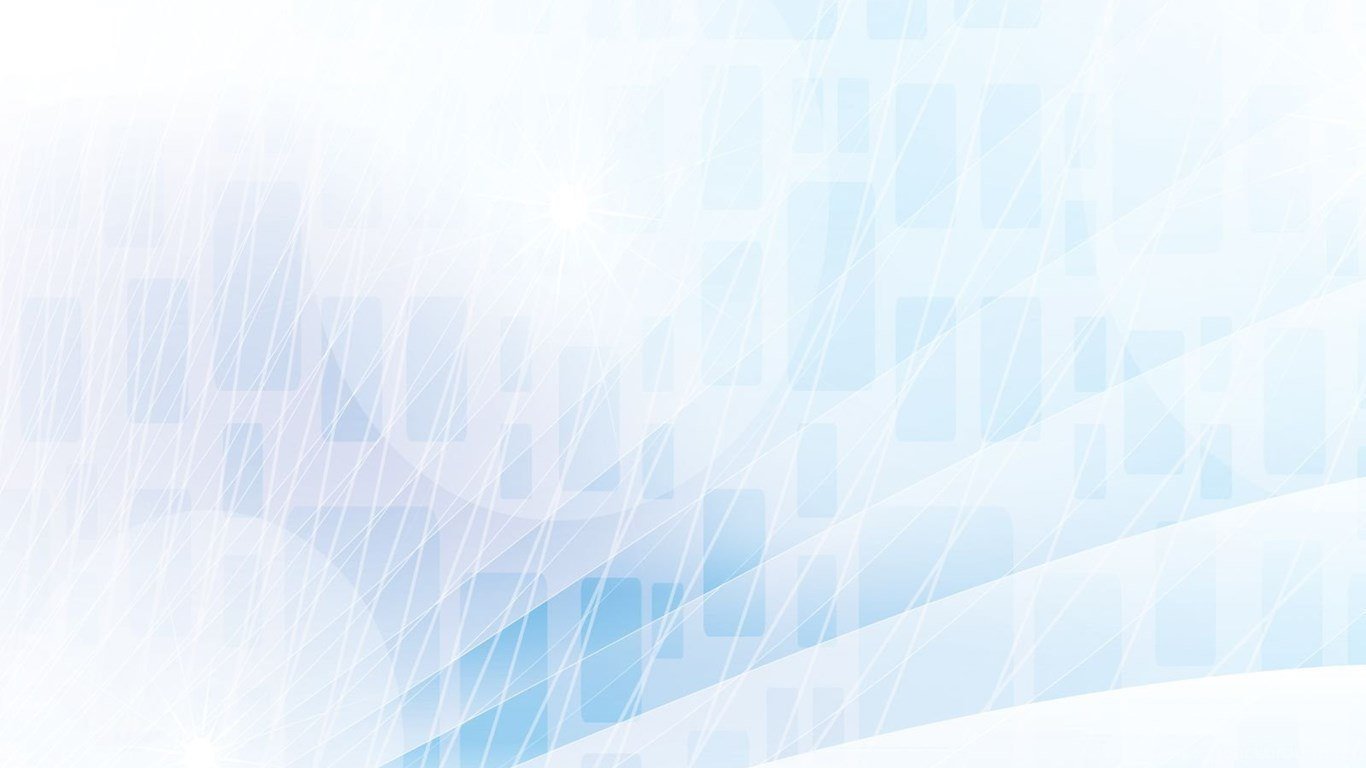 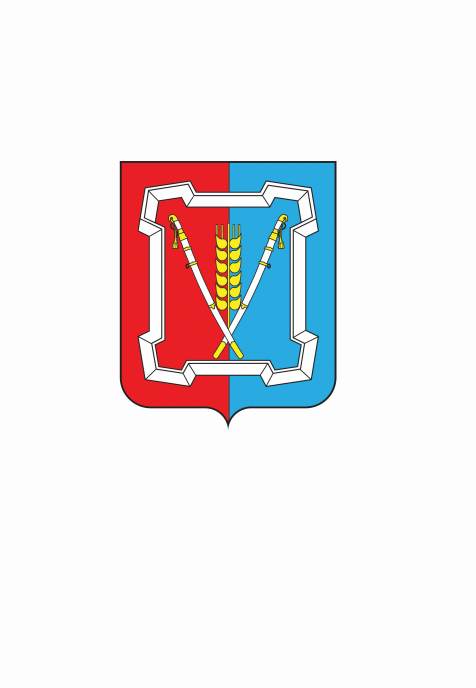 Решение Совета Курского муниципального округа Ставропольского края от 21 сентября 2023 г. № 568
«О внесении изменений в решение Совета Курского муниципального округа Ставропольского края 
от 08 декабря 2022 г. № 453 «О бюджете Курского муниципального округа Ставропольского края на 2023 год и плановый период 2024 и 2025 годов»
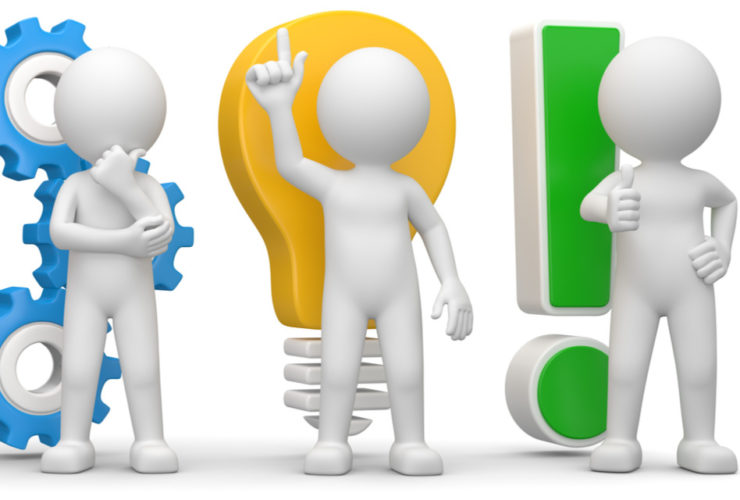 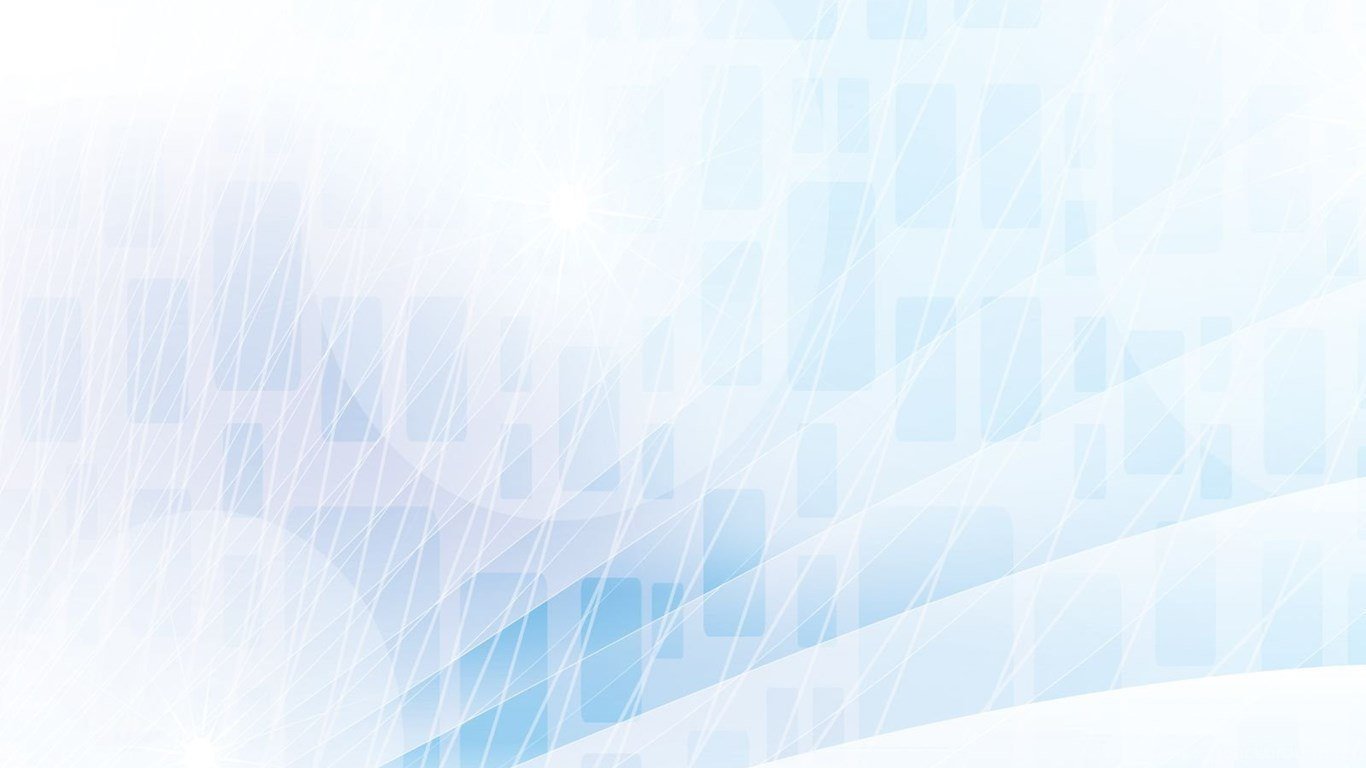 На основании Закона Ставропольского края от 31 июля 2023 г.         № 83-кз «О внесении изменений в Закон  Ставропольского края «О бюджете Ставропольского края на 2023 год и плановый период 2024 и 2025 годов», постановления Правительства Ставропольского края от 18 июля 2023 г. « 434-п «О распределении в 2023 году иных межбюджетных трансфертов (грантов) из бюджета Ставропольского края бюджетам муниципальных образований Ставропольского края на поощрение муниципальных округов и городских округов Ставропольского края, реализовавших лучшие практики инициативного бюджетирования» и уведомлений, поступивших от министерств Ставропольского края,
	увеличены бюджетные ассигнования на следующие мероприятия: 
	 создание  дополнительных мест для детей в возрасте от 1,5 до 3 лет в образовательных организациях, осуществляющих образовательную деятельность по образовательным программам дошкольного образования – 132 521,13 тыс. рублей;
	реализация инициативных проектов – 4 848,45 тыс. рублей (из них на  «Устройство пешеходных тротуаров по ул. Школьная от дома № 1 до дома № 113 кв. 1 в х. Зайцев Курского муниципального округа Ставропольского края» - 1 281,54 тыс. рублей; на «Устройство пешеходных тротуаров по улице Ленина от дома № 44 до дома № 166 в с. Каново Курского муниципального округа Ставропольского края» - 1 566,91 тыс. рублей; 	 «Устройство спортивной площадки по улице Центральной 32 а в хуторе Привольный Курского муниципального округа Ставропольского края» –  2 000,00 тыс. рублей);
	организация и осуществление деятельности по опеке и попечительству в области здравоохранения – 7,16 тыс. рублей;
	организация и осуществление деятельности по опеке и попечительству в области образования – 25,06 тыс. рублей;
	администрирование переданных  отдельных государственных полномочий в области сельского хозяйства – 32,55 тыс. рублей;
	осуществление отдельных государственных полномочий Ставропольского края по формированию, содержанию и использованию Архивного фонда Ставропольского края – 9,79 тыс. рублей;
	создание и организация деятельности комиссий по делам несовершеннолетних и защите их прав – 15,87 тыс. рублей;
	предоставление мер социальной поддержки по оплате жилых помещений, отопления и освещения педагогическим работникам муниципальных образовательных организаций, проживающим и работающим в сельских населенных пунктах, рабочих поселках (поселках городского типа – 4 223,19 тыс. рублей;
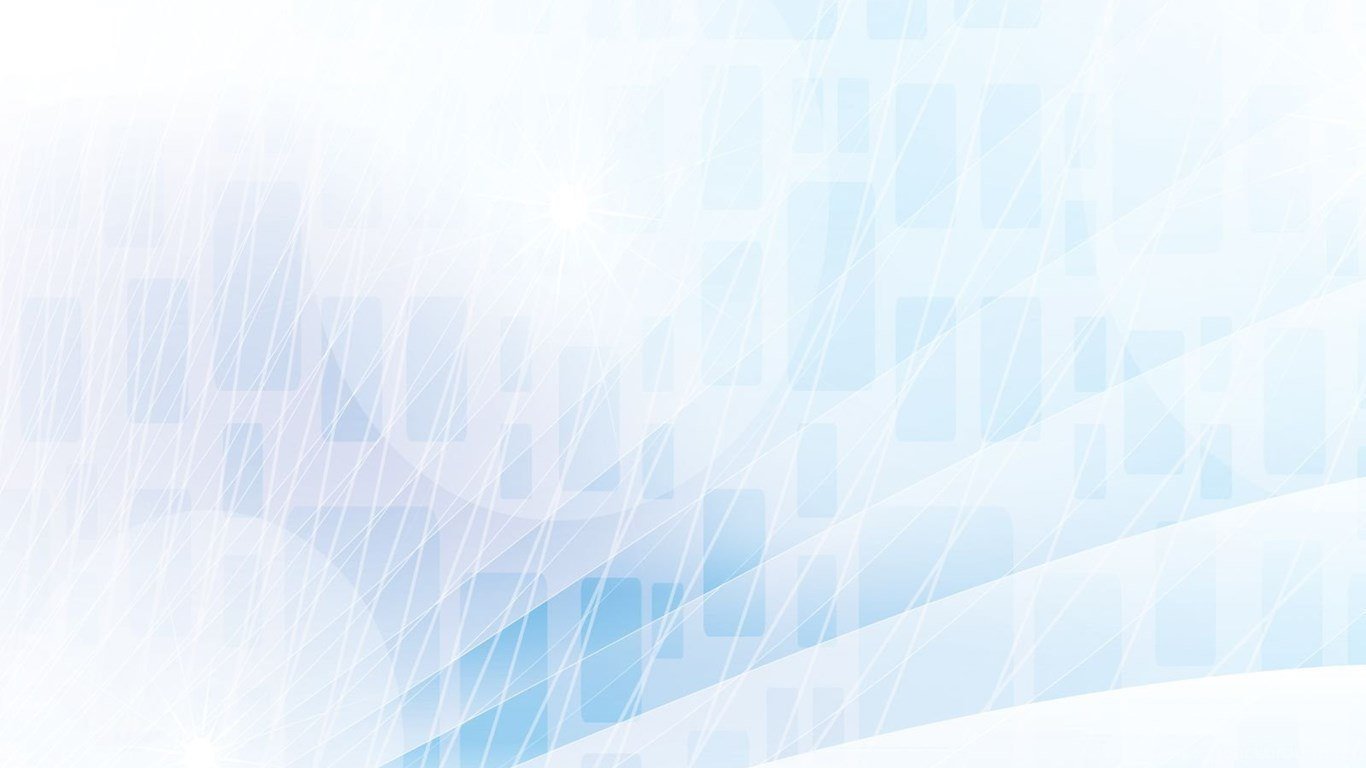 осуществление отдельных государственных полномочий в области труда и социальной защиты отдельных категорий граждан – 271,65 тыс. рублей;
	обеспечение государственных гарантий реализации прав на получение общедоступного и бесплатного дошкольного образования в муниципальных дошкольных и общеобразовательных организациях и на финансовое обеспечение получения дошкольного образования в частных дошкольных и частных общеобразовательных организациях – 2 572,57 тыс. рублей;
	обеспечение государственных гарантий реализации прав на получение общедоступного и бесплатного начального общего, основного общего, среднего общего образования в муниципальных общеобразовательных организациях, а также обеспечение дополнительного образования детей в муниципальных общеобразовательных организациях и на финансовое обеспечение получения начального общего, основного общего, среднего общего образования в частных общеобразовательных организациях – 17 602,23 тыс. рублей;
	выплата ежегодной денежной компенсации многодетным семьям на каждого из детей не старше 18 лет, обучающихся в общеобразовательных организациях, на приобретение комплекта школьной одежды, спортивной одежды и обуви и школьных письменных принадлежностей – 1 687,33 тыс. рублей;
проведение мероприятий по обеспечению деятельности советников директора по воспитанию и взаимодействию с детскими общественными объединениями в общеобразовательных организациях – 571,54 тыс. рублей;
	осуществление ежемесячных выплат на детей в возрасте от трех до семи лет включительно – 15 088,98 тыс. рублей;
	оказание государственной социальной помощи на основании социального контракта отдельным категориям граждан – 480,54 тыс. рублей;
	компенсацию отдельным категориям граждан оплаты взноса на капитальный ремонт общего имущества в многоквартирном доме – 20,02 тыс. рублей;
	средства резервного фонда Правительства Ставропольского края – 3 165,83 тыс. рублей;
обеспечение деятельности депутатов Думы Ставропольского края и их помощников в избирательном округе – 13,06 тыс. рублей;
	поощрение муниципальных округов и городских округов реализовавшим лучшие практики инициативного бюджетирования – 8 750,00 тыс. рублей;
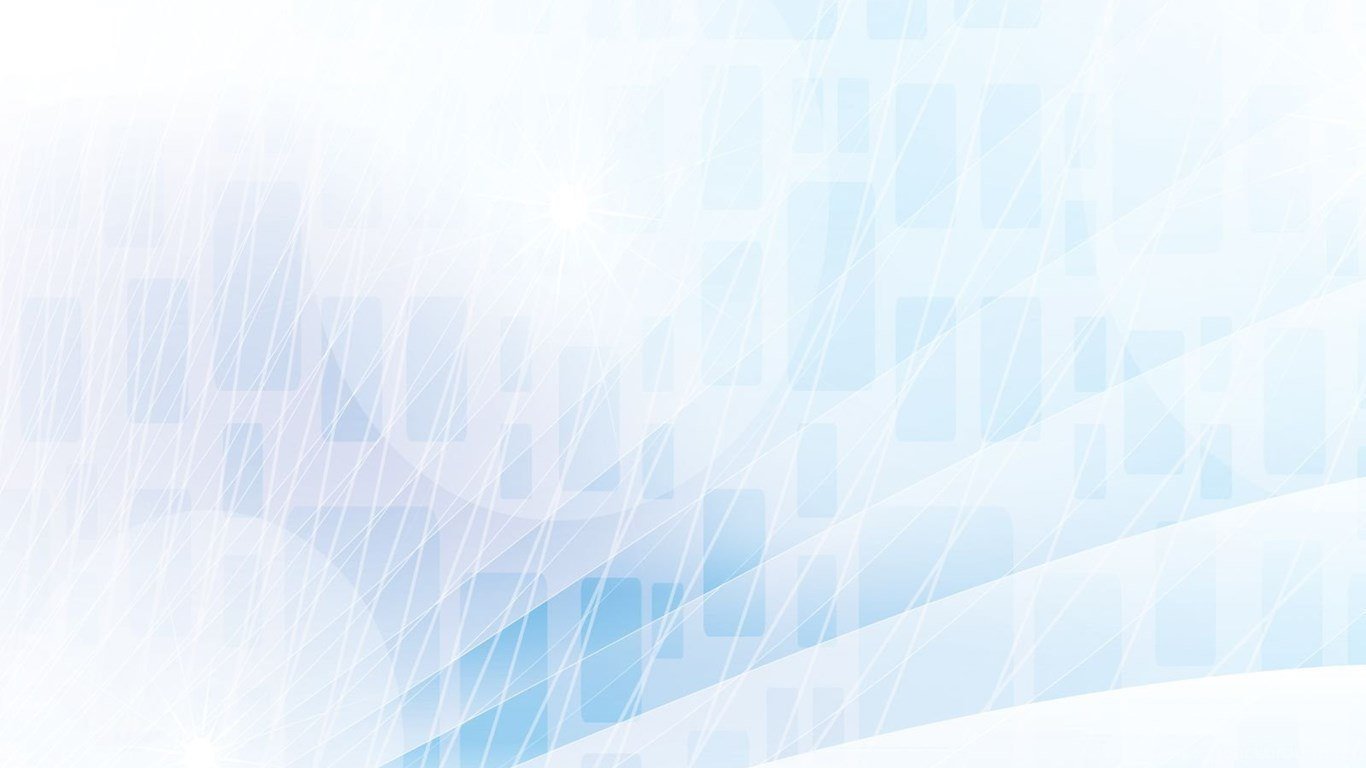 уменьшены бюджетные ассигнования на следующие мероприятие: 
	проведение ремонта, восстановление и реставрация наиболее значимых и находящихся в неудовлетворительном состоянии воинских захоронений, памятников и мемориальных комплексов, увековечивающих память погибших в годы Великой Отечественной войны  – 22,67 тыс. рублей;
	реализация инициативного проекта «Ремонт уличного освещения пешеходной зоны по ул. Ленина и парковой зоны села Ростовановское Курского муниципального округа Ставропольского края» – 429,74 тыс. рублей;
	реализация инициативного проекта «Устройство тротуарной дорожки по улице Мира в хуторе Пролетарский Курского муниципального округа Ставропольского края» – 521,67 тыс. рублей;
	реализация инициативного проекта «Устройство детской игровой площадки по ул. Урожайной в селе Серноводское Курского муниципального округа Ставропольского края» – 666,52 тыс. рублей;
	реализация инициативного проекта «Устройство спортивной площадки по ул. Колхозная 4а в с. Уваровское Курского муниципального округа Ставропольского края» – 840,24 тыс. рублей;
	реализация инициативного проекта «Устройство детской площадки в парковой зоне (2 этап) пос. Рощино Курского муниципального округа Ставропольского края» – 668,16 тыс. рублей;
	реализация инициативного проекта «Устройство на стадионе открытой спортивной площадки с уличными тренажерами в селе Эдиссия Курского муниципального округа Ставропольского края» – 929,27 тыс. рублей;
	выплата ежегодного социального пособия на проезд студентам – 30,42 тыс. рублей;
	выплата пособия на ребенка – 29 734,62 тыс. рублей;
	ежегодная денежная выплата гражданам Российской Федерации, не достигшим совершеннолетия на 3 сентября 1945 года и постоянно проживающим на территории Ставропольского края – 308,98 тыс. рублей;
оплату жилищно-коммунальных услуг отдельным категориям граждан – 1 000,00 тыс. рублей;
	ежемесячное денежное вознаграждение за классное руководство педагогическим работникам государственных и муниципальных образовательных организаций, реализующих образовательные программы начального общего образования, образовательные программы основного общего образования, образовательные программы среднего общего образования – 2 775,61 тыс. рублей;
	осуществление отдельных государственных полномочий по социальной защите отдельных категорий граждан – 1 200,18 тыс. рублей.
2. На основании распоряжения администрации Курского муниципального округа Ставропольского края от 21 июня 2023 г. № 190-р «О перераспределении утвержденных бюджетных ассигнований, зарезервированных в бюджете Курского муниципального округа Ставропольского края».
Перераспределить утвержденные бюджетные ассигнования, зарезервированные в бюджете Курского муниципального округа Ставропольского края в сумме 1644,48 тыс. рублей, из них: 
Полтавскому территориальному отделу администрации Курского муниципального округа Ставропольского края на подраздел 0503 «Благоустройство» на реализацию инициативного проекта «Устройство спортивной площадки по улице Центральной 32 а в хуторе Привольный Курского муниципального округа Ставропольского края» в сумме 580,57 тыс. рублей, из них:
на софинансирование – 526,50 тыс. рублей;
на оплату услуг по осуществлению строительного контроля – 54,07 тыс. рублей;
Кановскому территориальному отделу администрации Курского муниципального округа Ставропольского края на подраздел 0503 «Благоустройство» на реализацию инициативных проектов:
«Устройство пешеходных тротуаров по ул. Школьная от дома № 1 до дома № 113 кв. 1 в х. Зайцев Курского муниципального  округа  Ставропольс-
кого края» в  сумме  620,54 тыс. рублей, из них:
	на софинансирование – 574,71 тыс. рублей;
на оплату услуг по осуществлению строительного контроля – 45,83 тыс. рублей;
	«Устройство пешеходных тротуаров по улице Ленина от дома № 44 до дома № 166 в с. Каново Курского муниципального  округа  Ставропольского края» в сумме 443,37 тыс. рублей, из них:
на софинансирование – 407,23 тыс. рублей;
на оплату услуг по осуществлению строительного контроля – 36,14 тыс. рублей. 
           3. На основании распоряжения администрации Курского муниципального округа Ставропольского края от 07 июля 2023 г. № 229-р «О перераспределении утвержденных бюджетных ассигнований, зарезервированных в бюджете Курского муниципального округа Ставропольского края».
Перераспределить утвержденные бюджетные ассигнования, зарезервированные в бюджете Курского муниципального округа Ставропольского края в сумме 638,76 тыс. рублей, из них:
Кановскому территориальному отделу администрации Курского муниципального округа Ставропольского края на подраздел 0503 «Благоустройство» дополнительно на реализацию инициативных проектов:
«Устройство пешеходных тротуаров по ул. Школьная от дома № 1 до дома № 113 кв. 1 в х. Зайцев Курского муниципального округа  Ставропольского края» в сумме 337,14 тыс. рублей, из них:
на софинансирование – 330,08  тыс. рублей;
на оплату услуг по осуществлению строительного контроля – 7,06 тыс. рублей;
	«Устройство пешеходных тротуаров по улице Ленина от дома № 44 до дома № 166 в с. Каново Курского муниципального округа  Ставропольского края» в сумме 301,62 тыс. рублей, из них:
на софинансирование – 295,30 тыс. рублей;
на оплату услуг по осуществлению строительного контроля – 6,32 тыс. рублей. 
4. На основании распоряжения администрации Курского муниципального округа Ставропольского края от 27 июля 2023 г. № О выделении денежных средств на выплату единовременной материальной помощи».
Выделить Рощинскому территориальному отделу администрации Курского муниципального округа Ставропольского края денежные средства в сумме 12,15 тыс. рублей для выплаты Сулеймановой А.А в связи со смертью отца.
5. На основании распоряжения администрации Курского муниципального округа Ставропольского края от 08 августа 2023 г. № 267-р «О перераспределении утвержденных бюджетных ассигнований, зарезервированных в бюджете Курского муниципального округа Ставропольского края».
 Перераспределить утвержденные бюджетные ассигнования, зарезервированные в бюджете Курского муниципального округа Ставропольского края, администрации Курского муниципального округа Ставропольского края на подраздел 0701 «Дошкольное образование» на софинансирование межбюджетного трансферта, выделенного из бюджета Ставропольского края в рамках реализации государственной программы Ставропольского края «Развитие образования», на строительство дошкольного образовательного учреждения на 160 мест в с. Ростовановском, Курский район – 1338,60 тыс. рублей.
6. На основании распоряжения администрации Курского муниципального округа Ставропольского края от 15 августа 2023 г. № 271-р «О перераспределении утвержденных бюджетных ассигнований, зарезервированных в бюджете Курского муниципального округа Ставропольского края».
Перераспределить утвержденные бюджетные ассигнования, зарезервированные в бюджете Курского муниципального округа Ставропольского края Мирненскому территориальному отделу администрации Курского муниципального округа Ставропольского края на подраздел 1102 «Массовый спорт» в сумме 19,25 тыс. рублей на оплату услуг по осуществлению строительного контроля инициативного проекта «Ремонт здания спортивного комплекса под борцовский и тренажерный залы п. Мирный Курского муниципального округа Ставропольского края». 
7. На основании распоряжения администрации Курского муниципального округа Ставропольского края от 23 августа 2023 г. № 280-р «О внесении на рассмотрение Совета Курского муниципального округа Ставропольского края предложений о распределении свободных остатков бюджетных средств, образовавшихся по состоянию на 01 января 2023 года».
7.1. Муниципальному казенному учреждению «Комитет по физической культуре и спорту» – 62,00 тыс. рублей на подраздел 1101 «Физическая культура» для уплаты налога на имущества муниципальным казенным учреждением «Эдиссийский спортивно-оздоровительный центр». 
7.2. Отделу образования администрации Курского муниципального округа Ставропольского края – 584,83 тыс. рублей на подраздел 0709 «Другие вопросы в области образования» на оплату электроэнергии по образовательным учреждениям. 
 8. На основании распоряжения администрации Курского муниципального округа Ставропольского края от 23 августа 2023 г. № 281-р «О внесении на рассмотрение Совета Курского муниципального округа Ставропольского края предложений о перераспределении утвержденных бюджетных ассигнований между главными распорядителями бюджетных средств бюджета Курского муниципального округа Ставропольского края».
8.1. Уменьшить бюджетные ассигнования в сумме 2816,28 тыс. рублей, из них:
Администрации Курского муниципального округа Ставропольского края  в сумме 2323,73 тыс. рублей:
с подраздела 0503 «Благоустройство» в сумме 844,49 тыс. рублей;
с подраздела 0701 «Дошкольное образование» в сумме 1479,24  тыс. рублей;
Кановскому территориальному отделу администрации Курского муниципального округа Ставропольского края с подраздела 0503 «Благоустройство» в сумме 343,60 тыс. рублей.
Мирненскому территориальному отделу администрации Курского муниципального округа Ставропольского края с подраздела 1102 «Массовый спорт» в сумме 19,25 тыс. рублей.
Полтавскому территориальному отделу администрации Курского муниципального округа Ставропольского края с подраздела 0503 «Благоустройство» в сумме 129,70 тыс. рублей.
8.2. Увеличить бюджетные ассигнования в сумме 2816,28 тыс. рублей, из них:
отделу образования администрации Курского муниципального округа Ставропольского края  в сумме 2323,73 тыс. рублей, из них:
на подраздел 0701 «Дошкольное образование»  в сумме 758,56 тыс. рублей, из них:
на выполнение работ по изготовлению проектно-сметной документации по капитальному ремонту здания литер «В» муниципального казенного дошкольного образовательного учреждения «Детский сад № 1 «Светлячок», расположенного по адресу: Ставропольский край, Курский район, ст. Курская, пер. Школьный, 5, в сумме в сумме 591,38 тыс. рублей; 
на выполнение работ по изготовлению проектно-сметной документации по капитальному ремонту зданий муниципального казенного дошкольного образовательного учреждения «Детский сад № 8 «Теремок», расположенного по адресу: Ставропольский край, Курский район, с. Русское, ул. Молодежная, 6, в сумме 167,18 тыс. рублей.
на подраздел 0709 «Другие вопросы в области образования» в сумме 1565,17 тыс. рублей, из них:
 на оплату электроэнергии по образовательным учреждениям в сумме 365,17 тыс. рублей;
 на приобретение горюче-смазочных материалов в сумме 1200,00 тыс. рублей.
Финансовому управлению администрации Курского муниципального округа Ставропольского края на подраздел 0113 «Другие общегосударственные вопросы» на резервирование средств по исполнению расходных обязательств в сумме 492,55 тыс. рублей.
            9. В связи реализацией инициативного проекта «Устройство пешеходных тротуаров по ул. Школьная от дома № 1 до дома № 113 кв. 1 в х. Зайцев Курского муниципального округа Ставропольского края»  Кановскому территориальному отделу администрации Курского муниципального округа Ставропольского края увеличены бюджетные ассигнования в сумме 201,00 тыс. рублей (из них за счет поступления средств от физических лиц – 41,00 тыс. рублей; поступления средств от индивидуальных предпринимателей – 10,00 тыс. рублей; поступления средств от организаций - 150,00 тыс. рублей).
           10. В связи реализацией инициативного проекта «Устройство пешеходных тротуаров по улице Ленина от дома № 44 до дома № 166 в с. Каново Курского муниципального округа Ставропольского края»  Кановскому территориальному отделу администрации Курского муниципального округа Ставропольского края увеличены бюджетные ассигнования в сумме 142,60 тыс. рублей (из них за счет поступления средств от физических лиц – 42,10 тыс. рублей; поступления средств от индивидуальных предпринимателей – 50,50 тыс. рублей; поступления средств от организаций - 50,00 тыс. рублей).
            11. В связи реализацией инициативного проекта «Устройство спортивной площадки по улице Центральной 32 а в хуторе Привольный Курского муниципального округа Ставропольского края» Полтавскому территориальному отделу администрации Курского муниципального округа Ставропольского края увеличены бюджетные ассигнования в сумме 129,70 тыс. рублей, из них: поступления средств от физических лиц – 17,70 тыс. рублей; поступления средств от индивидуальных предпринимателей - 112,00 тыс. рублей.
            12. За счет поступления доходов от оказания платных услуг (по средствам от предпринимательской деятельности) согласно государственному контракту № 0121200003723000001 от 18 апреля 2023 г., заключенного между министерством труда и социальной защиты населения Ставропольского края и МКУ ДО «Детский оздоровительно-образовательный центр «Звездный» на оказание услуг по отдыху и оздоровлению детей, находящихся в трудной жизненной ситуации, частичной и полной оплаты родителями (законными представителями) стоимости путевок в МКУ ДО «Детский оздоровительно-образовательный центр «Звездный», отделу образования администрации Курского муниципального округа Ставропольского края увеличить доходную и расходную части на сумму 2 940,84 тыс. рублей.
13. В связи с поступлением средств на компенсацию затрат от государственного унитарного предприятия Ставропольского края «Ставропольский краевой теплоэнергетический комплекс» за потребляемую электроэнергию увеличить доходную и расходную части бюджета отделу образования администрации Курского муниципального округа Ставропольского края на 558,74 тыс. рублей.
               14. В связи с фактическим поступлением прочих доходов от компенсации затрат бюджетов муниципальных образований (для последующего возврата остатков субвенций  на основании уведомлений по расчетам между бюджетами по межбюджетным трансфертам) увеличить доходную часть бюджета управлению труда и социальной защиты населения администрации Курского муниципального округа Ставропольского края на 406,17 тыс. рублей.
               15. Учтены передвижки бюджетных средств согласно поданным письмам главных распорядителей средств бюджета.
               16. Учтены возвраты остатков субсидий, субвенций и иных межбюджетных трансфертов, имеющих целевое назначение, прошлых лет (в краевой бюджет) – 461,00 тыс. рублей (управление труда и социальной защиты населения администрации Курского муниципального округа Ставропольского края).
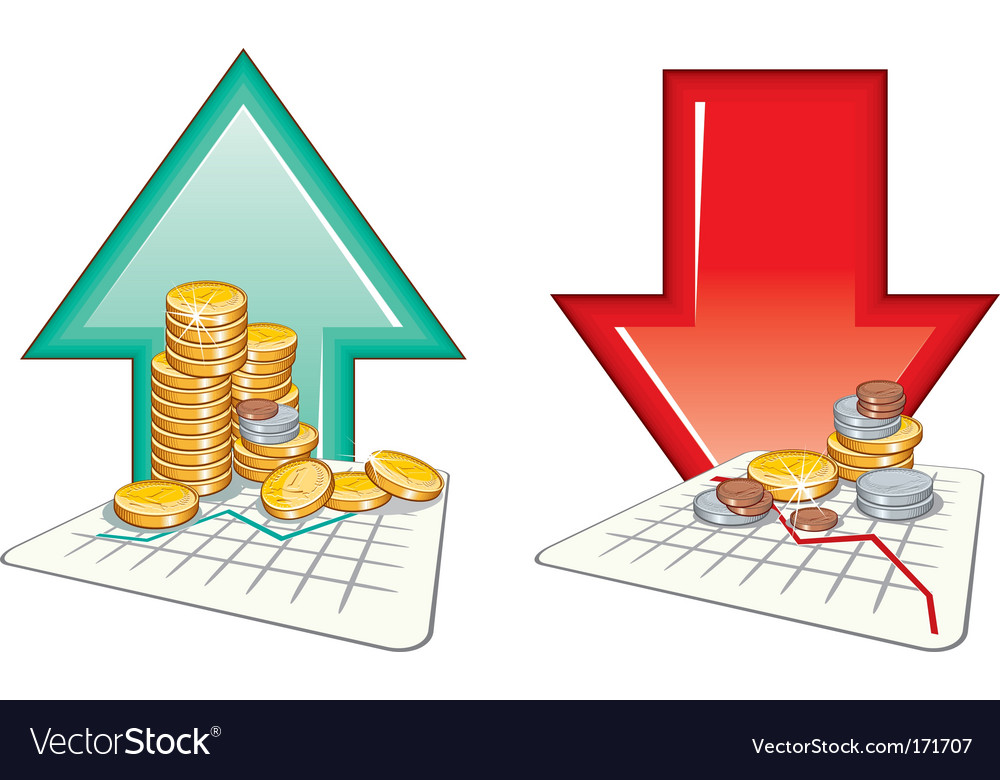 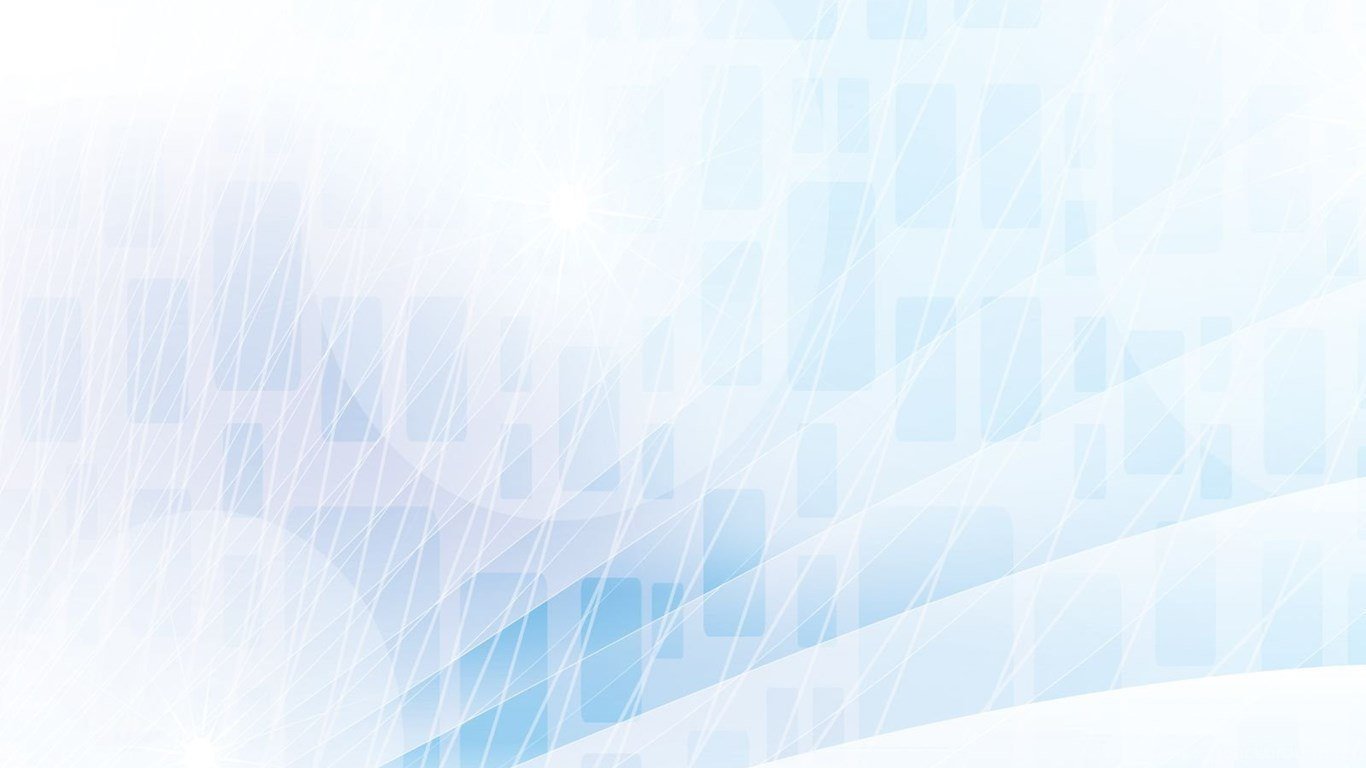 ИЗМЕНЕНИЯ ВНОСИМЫЕ В СТРУКТУРУ БЮДЖЕТА:
тыс. рублей
+4 379,05
+152 778,87
н/н
целевые МБТ
дотации
субсидии
собственные 
ср-ва
субвенции
+133 291,31
+7 558,67
+ 4 619,71
остатки
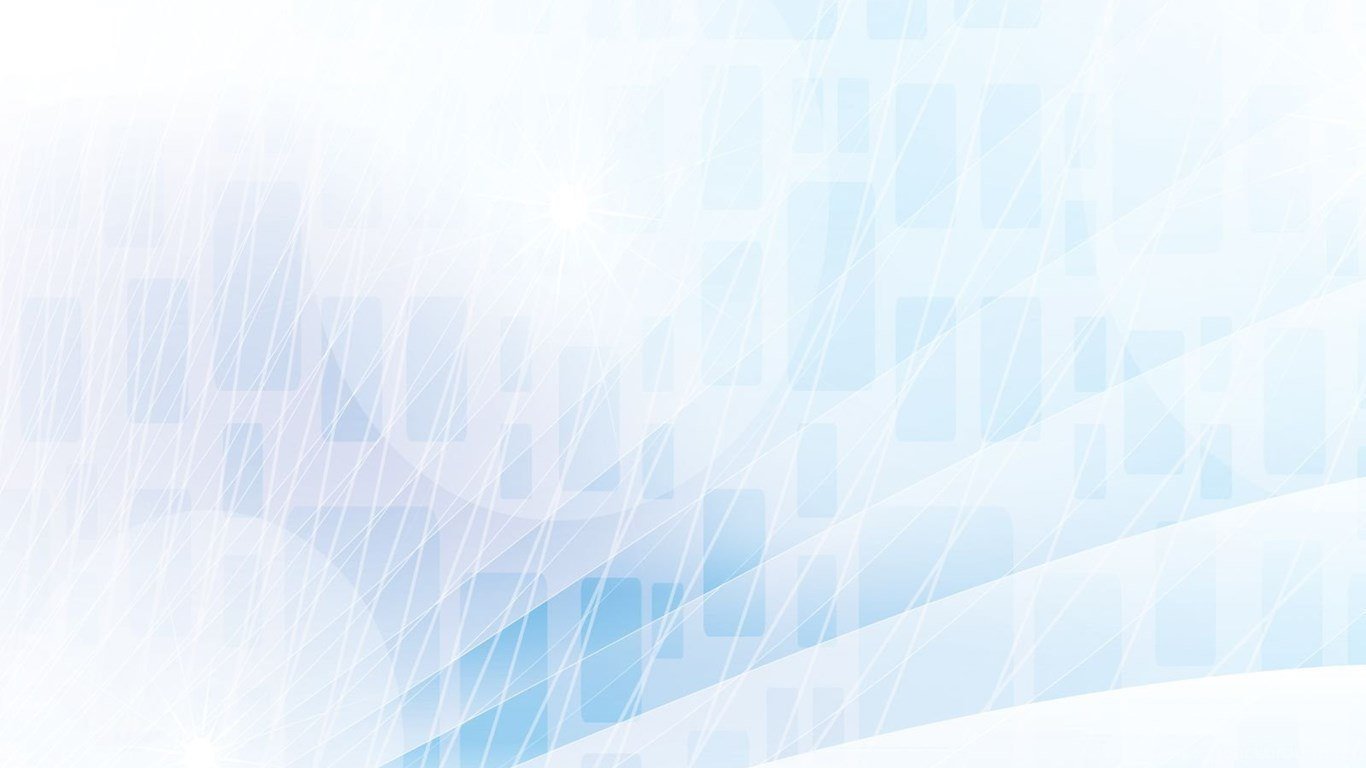 ОСНОВНЫЕ ХАРАКТЕРИСТИКИ БЮДЖЕТА на 2023 год
отклонение
+ 156 696,92
тыс. руб.
+ 157 398,58
тыс. руб.
На основании Закона Ставропольского края от 31 июля 2023 г. № 83-кз «О внесении изменений в Закон  Ставропольского края «О бюджете Ставропольского края на 2023 год и плановый период 2024 и 2025 годов»,
доходная                                  расходная
    часть                                           часть
в 2024 году внесены следующие изменения: 
       увеличены бюджетные ассигнования на реализацию программ формирования современной городской среды – 24 437,85 тыс. рублей; 
      уменьшены бюджетные ассигнования на выполнение передаваемых полномочий субъектов Российской Федерации (выплата пособия на ребенка)  – 50 257,73 тыс. рублей.






 В 2025 году внесены следующие изменения: 
     увеличены бюджетные ассигнования на реализацию мероприятий по модернизации школьных систем образования (завершение работ по капитальному ремонту) – 6 366,91 тыс. рублей;
     уменьшены бюджетные ассигнования на выполнение передаваемых полномочий субъектов Российской Федерации (выплата пособия на ребенка)  – 52 308,66 тыс. рублей.